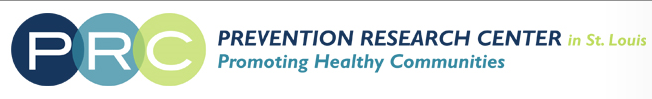 Exploring political and sociocultural influences on evidence-based chronic disease prevention across four countries
Karishma S. Furtado, MPH, Elizabeth L Budd, MPH, PhD Xiangji Ying, MPH,  Anna J deRuyter, BA, Rebecca Armstrong, PhD, MPH , Tahna Pettman, PhD, Rodrigo Reis, Phd,  Pauline Sung-Chan, PhD,  Zhaoxin Wang, PhD, Tahnee Saunders, MBiotech  Leonardo Becker, BS, Jianwei Shi, PhD, Long Sum Tabitha Mui, MSW, Ross C Brownson, PhD
November 2, 2016
Background
Chronic diseases (CD) are increasing rapidly across the world.

CDs are responsible for 60% of deaths worldwide. 

CDs have negative social and economic impacts.

Improved implementation and dissemination of evidence-based chronic disease prevention (EBCDP) interventions can reduce this global burden.
Research Gaps
Disconnect between desire to use EBCDP and implementation of it. 

“One size fits all” approach will not work across diverse countries and as the complexity of the CD problem evolves. 

Lack of research on how political and sociocultural contextual factors impact the implementation of EBCDP.

Even less is known about how these factors compare across countries.
Objective
To explore political and sociocultural factors that influence EBCDP across four countries, Australia, Brazil, China, and the United States.

Countries were selected based on their: 
High prevalence of CDs(i.e. these four countries contribute to 32.9% of the total global burden of cancer)
Differing levels of evidence-based EBCDP literature (i.e. middle-income countries had less evidence-based literature than high-income countries)
Positions as thought leaders in their regions
Methods
Qualitative study 
Team of 13 investigators from Australia, Brazil, China, and the United States. 
Purposive sampling was employed.
The research team identified comparable respondents based on primary authority for chronic disease prevention and control and where most funding for EBCDP was applied.
A Semi-structured interview guide was developed based on a review of the literature and a panel review with experts in EBCDP from each country.
Methods
Interviews with practitioners who work in chronic disease were conducted in all four countries. 
Interviews were conducted in the native language, audio recorded, transcribed, and translated to English when necessary. 
Thematic saturation was reached by 13 interviews in Australia, 9 in Brazil, 16 in China, and 12 in the United States (total N=50; mean duration=27 minutes). 
Qualitative analysis was conducted using NVivo10.
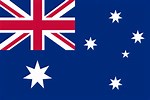 Results by Country
Australia’s themes:
Barriers: 
 Short-term funding opportunities vs. long-term health outcomes 
 Short-term funding: “…the challenges were around short-term funding. Which doesn't lend itself to prevention activities, which often have medium to longer-term deliverables.” [Australia, 7]
Volatility in government funding priorities
Volatility in funding: “We're always fighting within the political climate when funding doesn't come around because at the moment, you know, we've got no further funding. It's like a constant battle isn't it unless [the funders] are on your side...” [Australia 10]
Facilitators: 
Organizations develop responses to volatile funding
Responses to volatile funding: “But if we were wanting to deliver something that was not aligned to strategic priorities then I don't know how successful we would be...” [Australia, 11]
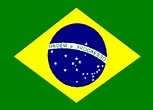 Results by Country
Brazil’s themes: 
Barriers: 
Volatility in government funding priorities 
Volatility in funding: “The main barrier is changing of management every four years...” [Brazil 2]

Lack of government support for evidence-based practices
Lack of government support for evidence-based practice: “The history of prevention of non-transmittable chronic diseases, even if they are important and in spite of representing over 60% of deaths, today… it's still not the priority…There is little investment in the issue of prevention.” [Brazil 8]
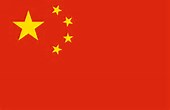 Results by Country
China’s themes:
Barriers: 
Lack of government support for evidence-based practices
Lack of government support for evidence-based practice:  “The situation may become better if the whole society or our district government suddenly think of chronic disease someday.” [China, 5]

Volatility in government funding priorities
Volatility in government funding priorities: “Yes, sustainability of funding. For example, after the arrival of the first sum of money, there is no follow up money. This happens a lot….” [China, 2]
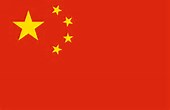 Results by Country
China’s themes continued:
Barriers:
Chronic disease prevention is not a priority for appointed officials 
Chronic disease prevention is not a priority for appointed officials:  “Infectious disease is still being put in front of [chronic disease]. Infectious disease like Severe Acute Respiratory Syndrome (SARS), just one person came for treatment , but more than ten thousand Chinese Yuan was spent…”  [China, 5]

Unrealistic policy goals between the central and local levels of government
Unrealistic policy goals between the central and local levels of government: “One more challenge is that some of the goals that the government at a higher level wants us to achieve cannot be achieved. I don’t think they did a sound investigation when they made these goals for us...” [China, 1]
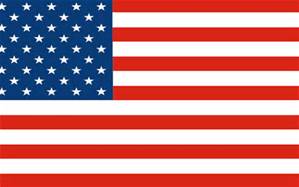 Results by Country
United States’ themes:
Barriers: 
Chronic disease is not a priority for elected officials
Chronic disease is not a priority for elected officials: “It’s so hard to justify spending money on prevention...” [U.S., 7]
Elected officials are not data-driven
Elected officials are not data driven: “Leaders who value antidotes that affirm their biases over evidence regardless of the source of the evidence, we have had them tell us publicly that they don’t believe the data we have been using that’s from the American Lung Association….” [U.S., 7]

Facilitators: 
National funders demand evidence-based interventions
National funders demand evidence based interventions: “When we pick our strategies, they are already evidence-based. So, creating healthy communities, we cannot elect any strategies that are not already approved as evidence-based by [State] Department of Health and the CDC.” [U.S., 12]
Discussion
Common Themes: 
Funding issues was a common theme, but reasons for funding barriers varied. 
Political structures, changes, and ideologies have impacted commitments to public health across all countries. 
NGO funding may be a hopeful place for such long-term funding to take root. 

Common theme that chronic disease is not an attractive area to fund for elected leaders because it is not a quick or easy win. 
Some ways to address this issue are: 
Leverage the reality that chronic disease outweighs infectious disease in all four countries
Meeting policy makers where they are
Present evidence in a way that speaks to policy makers
Increase collaborations with policy makers
[Speaker Notes: I would maybe put a heading “Common Themes” or “Universal Themes” under discussion and then nest funding and chronic disease not politically attractive beneath it.]
Discussion Continued
Country-specific issues that may contribute to themes: 
China: Authoritarian government structure; national offices set health goals and can inhibit EBCDP.

China and Brazil: The literature suggests EBCDP is less developed, which may contribute to the lack of value of it; using storytelling approaches may convince government officials more. 

United States and Australia: Strong evidence bases in these countries likely inform the requirements of funders to employ evidence based practice.
Strengths and Limitations
Limitations: 
Having interviewers in each country led to some inconsistencies with probing/depth of interviews, even though all interviewers were provided the same training.
Due to lack of equivalent roles across countries, interviews were completed with people in slightly different roles of chronic disease prevention. 
Strengths: 
Research team performed triple coding for a large percentage of the interviews.
First study of its kind; uncharted evidence-base calls for qualitative, exploratory analysis.
Standard semi-structured interview guide used across countries.
Conclusion
Findings from this study can: 
Aid public health professionals in advocating for conditions and policies that encourage evidence-based practice and more proactively respond to barriers. 
Be coupled with insight into other macro-level contextual factors. 
Bring a foundational understanding upon which future cross-country measurement development and larger, quantitative studies can build. 
Improve shared, cross-country measurement of barriers and facilitators. 
Inform a global evidence base and will enhance understanding of the contextual influences crucial to supporting implementation.
Future Direction
This study was used to inform the development of a quantitative tool to evaluate EBCDP in these four countries. 
Surveys were disseminated in all four countries, and papers are currently being written on quantitative findings.
Thank You
Questions?
Contact information: 
Anna deRuyter, MPH/MSW 2017
a.deRuyter@wustl.edu
[Speaker Notes: +consider adding the WU/Brown logo and that you’ll have your MPH/MSW in 2017
+I wouldn’t want a bunch of strangers to have my phone number, but that’s up to you!

+Excellent job, Anna! It’s a challenge to present the work that someone else has led. I’m confident the presentation will go well. I know you already know this, but it’s ok to say you don’t know the answer to a question. Maybe they’ll bring up things that our study collected data on but you’re not presenting today. Maybe what they mention is a great idea for future research. All in all, this qualitative study was setting us up to create a quantitative instrument to allow up to gather more population level data on the multi-level factors that influence EBCDP across the 4 countries.]